Состав чисел в пределах 10.
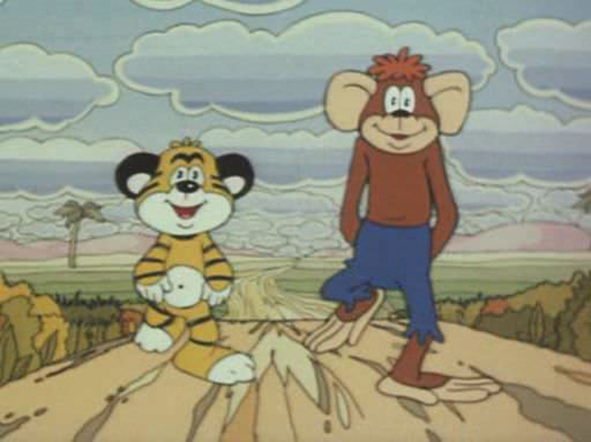 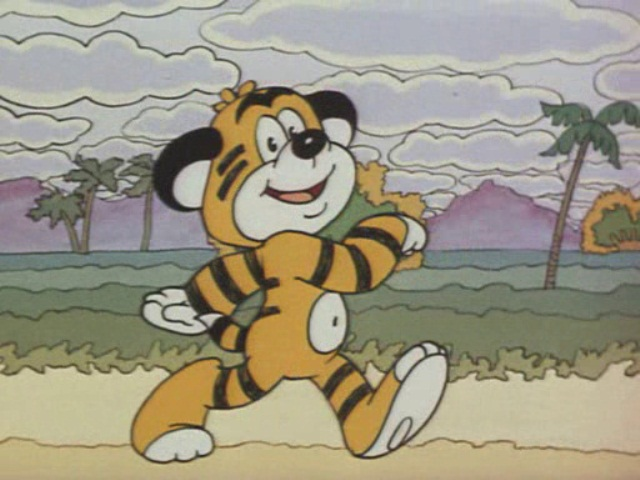 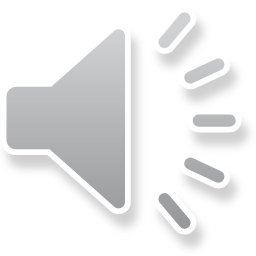 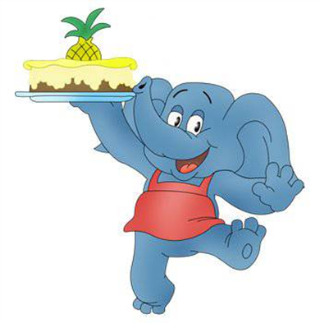 Сосчитай-ка
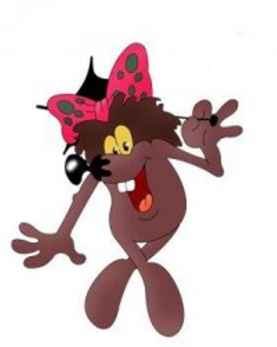 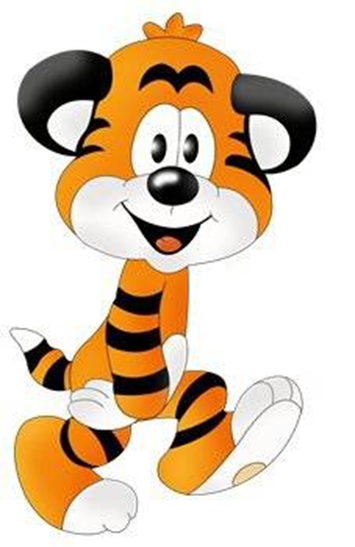 «Сосчитай-ка»
2   5   7    3    6   1   8    (+2)
4      7        9       5      8       3      10
4    2     6     8    5    3    10        (-2)
2       0        4          6        3        1        8
Отправитесь с нами, если правильно расшифруете полоску.
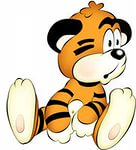 Устный счёт
1)Закрасьте красным цветом число, которое больше числа 6 на 4.
2)Закрасьте синим цветом число, соседи которого числа 8 и 10.
3)Закрасьте зелёным цветом число, которое получится, если к числу 5 прибавить 3.
4) Обведите в круг число, которое получится , если из 7 вычесть 4.
5) Обведите квадрат  число, которое получится при сложении чисел 2 и 3.
6) Подчеркните одной чертой число, которое меньше 6 на 2.
7) На сколько 2 меньше 4? Закрасьте
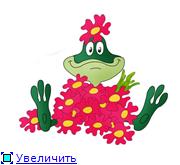 Сравни выражения.
7+3…9+1
8-2…9+2
6+3…10-5
6+4…5+4
7-3…3+3
1+5…8-2
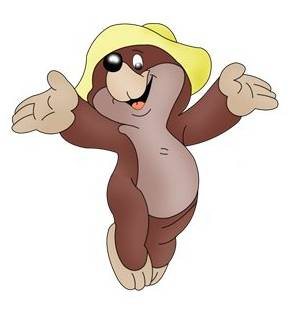 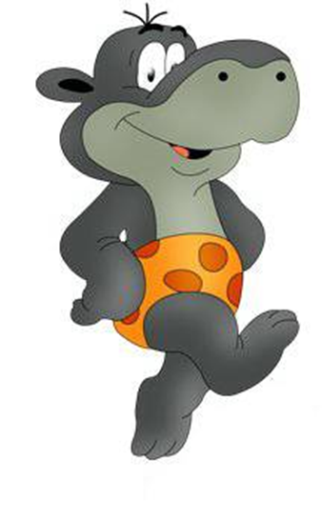 Физкультминутка.
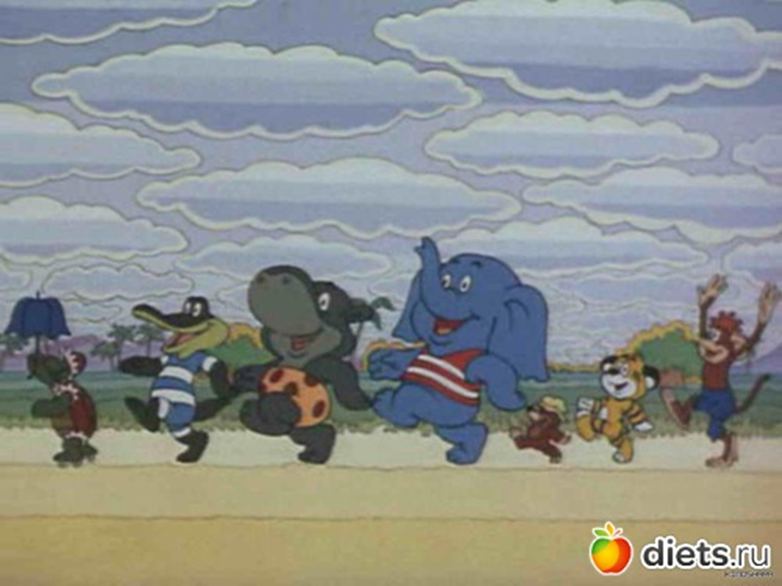 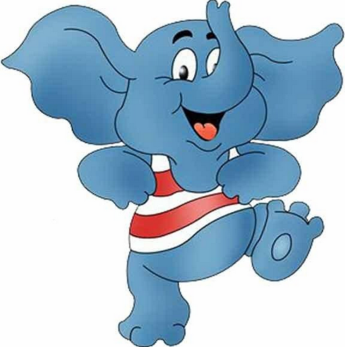 Задача.
У Слонёнка было 5 машинок. На день рождения ему подарили еще две машинки .Сколько машинок стало у Слонёнка ?
Задача.
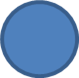 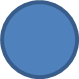 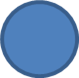 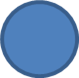 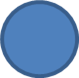 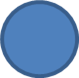 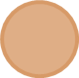 5+2=7 (м)
Ответ: 7 машинок.
Решите примеры.
6+2+1=           7-1-2=
9-1-2=             5-2-2=
3+3+1=           4+2+1=
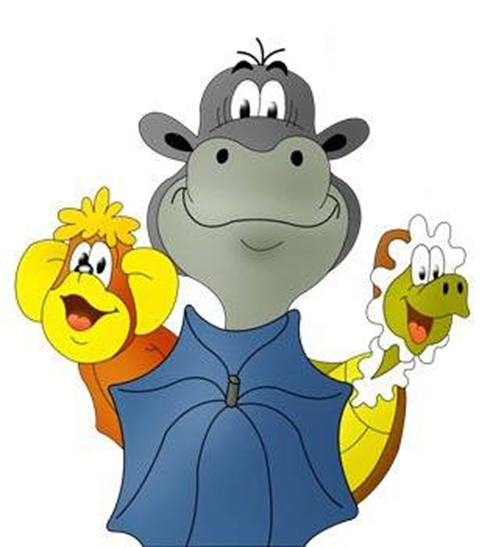 МОЛОДЦЫ!